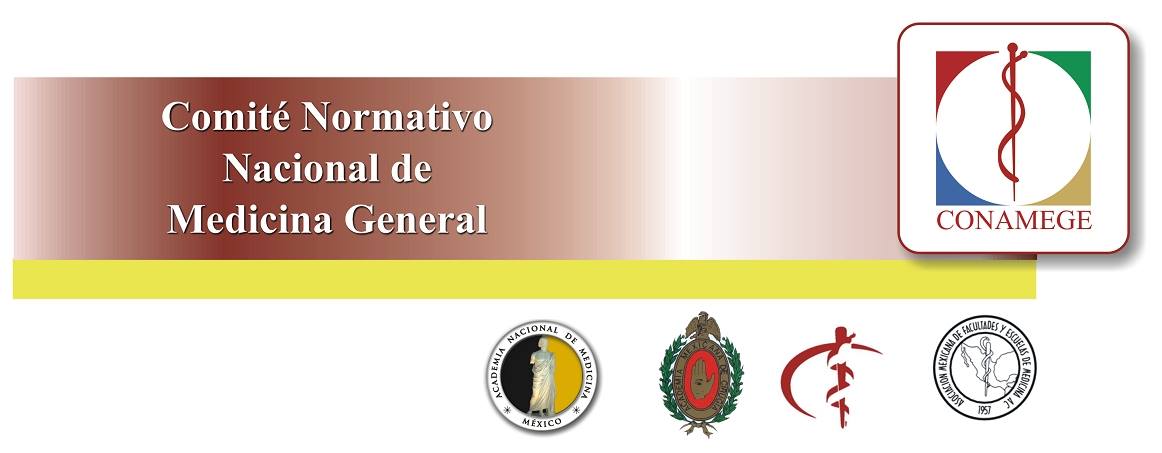 XX CONGRESO PANAMERICANO DE EDUCACIÓN MÉDICANUEVAS PERSPECTIVAS EN EDUCACIÓN MÉDICA CONTINUA
DR. JOSÉ ADRIÁN ROJAS DOSAL
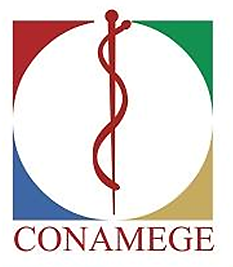 EDUCACIÓN MÉDICA CONTINUA
Actividades enfocadas a mantener el desarrollo de los conocimientos y de las habilidades del personal de salud  para mejorar la calidad, la seguridad y la eficiencia de la atención médica
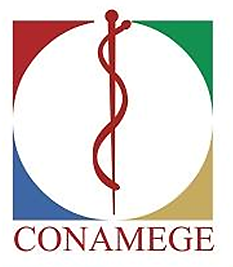 EDUCACIÓN MÉDICA CONTINUA
EDUCACIÓN MÉDICA CONTINUA

 EDUCACIÓN PERMANENTE

 DESARROLLO PROFESIONAL CONTINUO
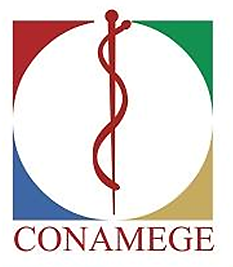 OBJETIVOS DE LA EDUCACIÓN MÉDICA CONTINUA  (EMC)
TRANSMISIÓN DE NUEVOS CONOCIMIENTOS
CAMBIO DE ACTITUD
 ADQUISICIÓN DE HABILIDADES
 CAMBIO DE CONDUCTAS
 CAMBIOS EN LA PRÁCTICA CLÍNICA
“Oigo y me olvido
Veo y recuerdo
Lo hago y lo entiendo”

(Confucio 551-479 AC)
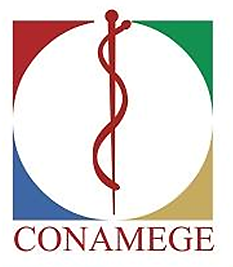 TÉCNICAS EDUCATIVAS APLICADAS EN LA EMC
NUEVAS MODALIDADES
APRENDIZAJE BASADO EN CASOS
APRENDIZAJE INTERACTIVO EN PEQUEÑOS GRUPOS
PROGRAMAS EDUCATIVOS MULTIFACÉTICOS
TÉCNICAS DE SIMULACIÓN
PROGRAMAS CON DURACIÓN EN EL TIEMPO
APRENDIZAJE POR COMPETENCIAS
TRADICIONAL

SESIONES
CONGRESOS
MATERIAL ESCRITO
CONFERENCIAS MAGISTRALES
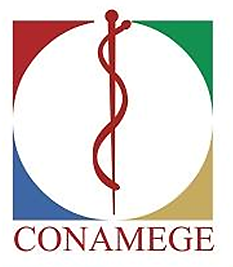 TECNOLOGÍAS DE LA INFORMACIÓN Y LA COMUNICACIÓN  (TICs)  PARA LA EMC  A DISTANCIA
CRECIMIENTO DEL USO DE TECNOLOGÍA
 MAYOR COBERTURA Y ALCANCE EN DISTANCIA
 ACCESO EN EL MOMENTO MAS CONVENIENTE PARA EL USUARIO
 SIN NECESIDAD DE DESPLAZAMIENTOS Y PÉRDIDA DE TIEMPO
 POSIBLE MENOR COSTO
 MAYOR IMPACTO DE LA EMC
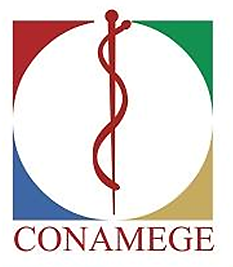 REQUERIMIENTOS PARA LA EMC  A DISTANCIA CON LAS NUEVAS TECNOLOGÍAS (TICs)
CONOCIMIENTO DE LAS NECESIDADES EDUCATIVAS DE LOS PARTICIPANTES
 DESARROLLO DE TÉCNICAS EDUCATIVAS ESPECIALES
 FORMACIÓN DE PROFESORES
 ELABORACIÓN DE LAS PRESENTACIONES
 INTERACCIÓN CON LOS PROFESORES Y ENTRE LOS ALUMNOS
 MANTENIMIENTO EN EL TIEMPO
 ANÁLISIS DE RESULTADOS
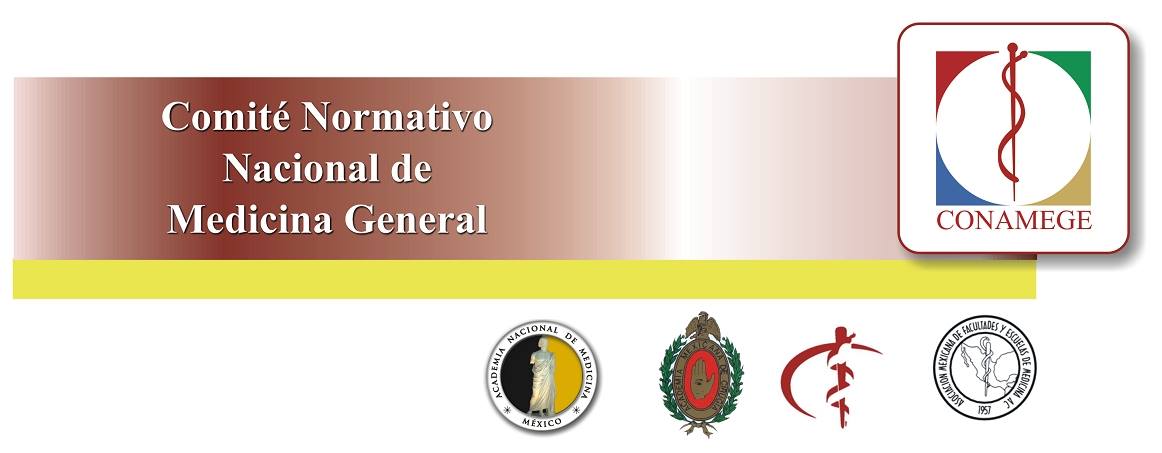 GRACIAS
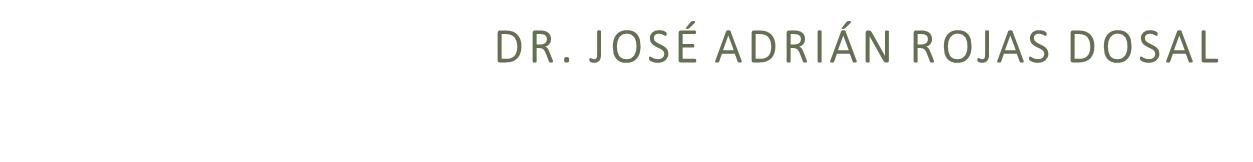